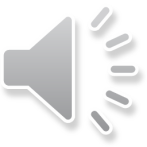 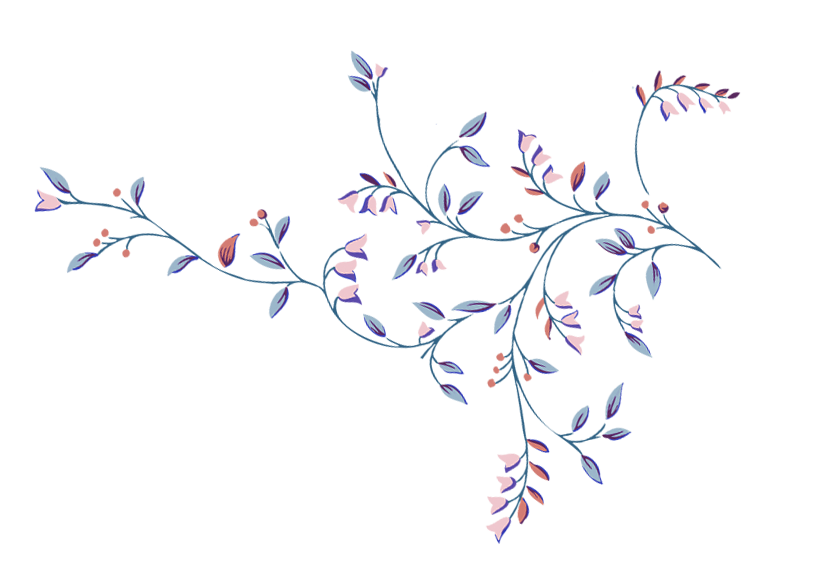 Reporting Person:FREEPPT7.COM
2019
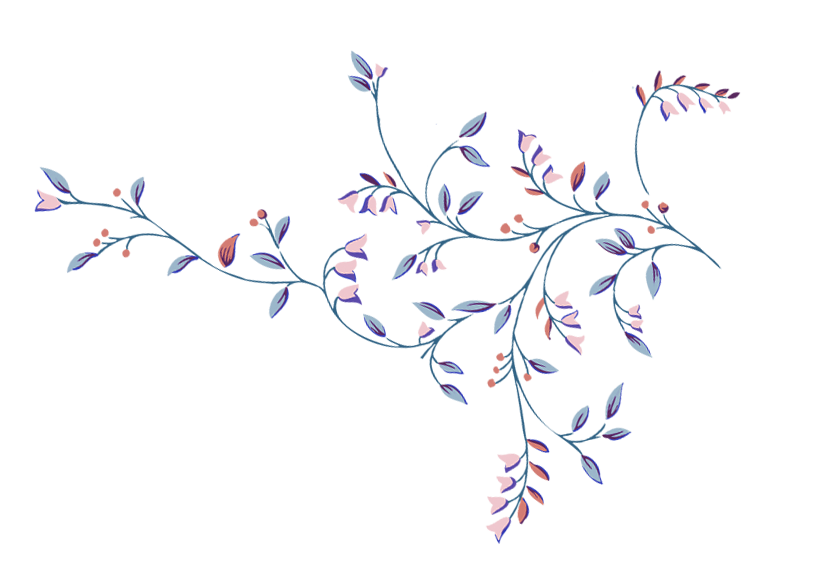 General business Plan PPT
Speaker.: Freeppt7
Time: 2019.09.09
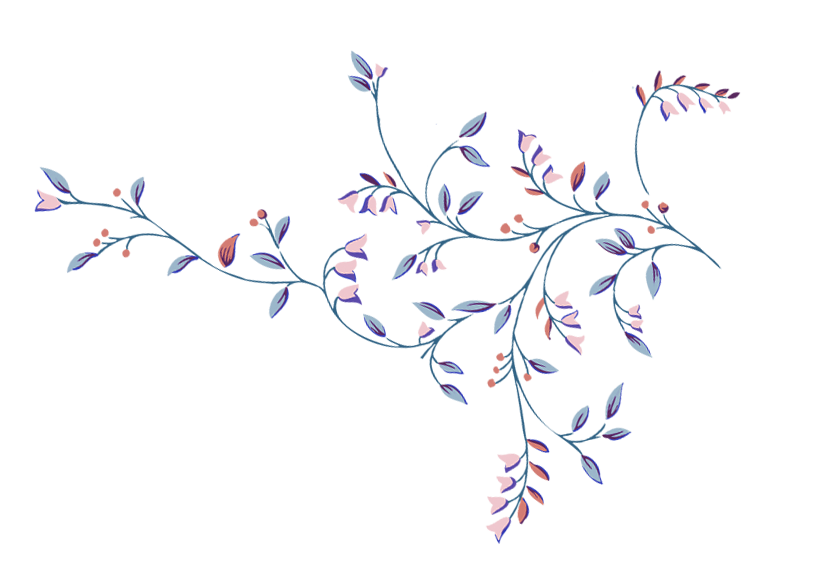 01
03
02
04
Directory
Title:Add caption text here
CONTENTS
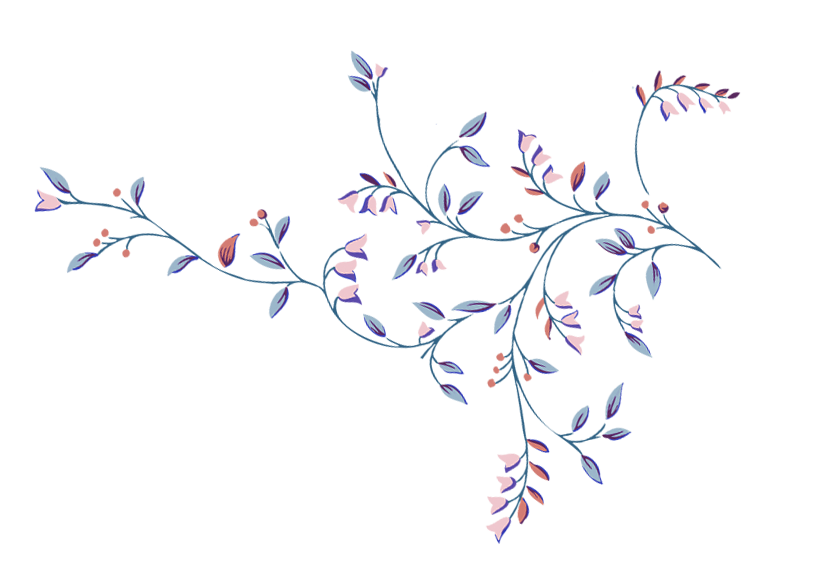 Title:Add caption text here
Title:Add caption text here
Title:Add caption text here
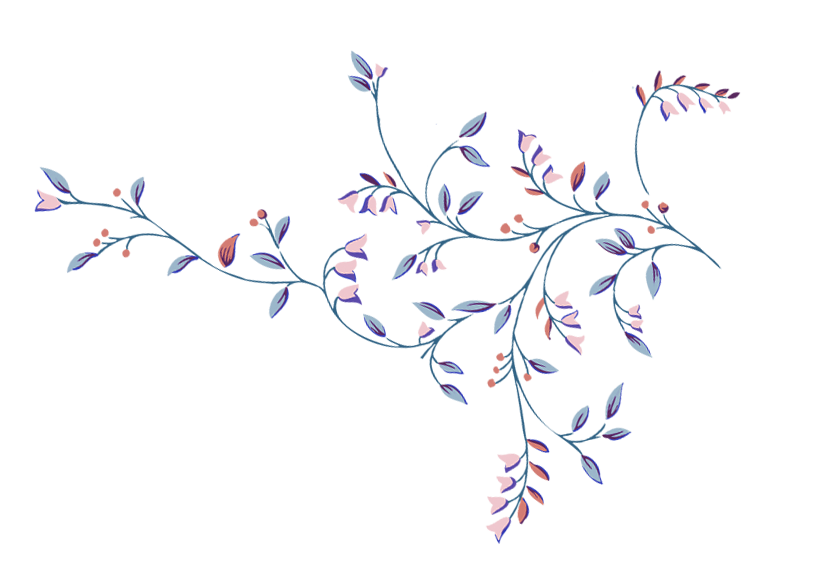 01
Click to add your title
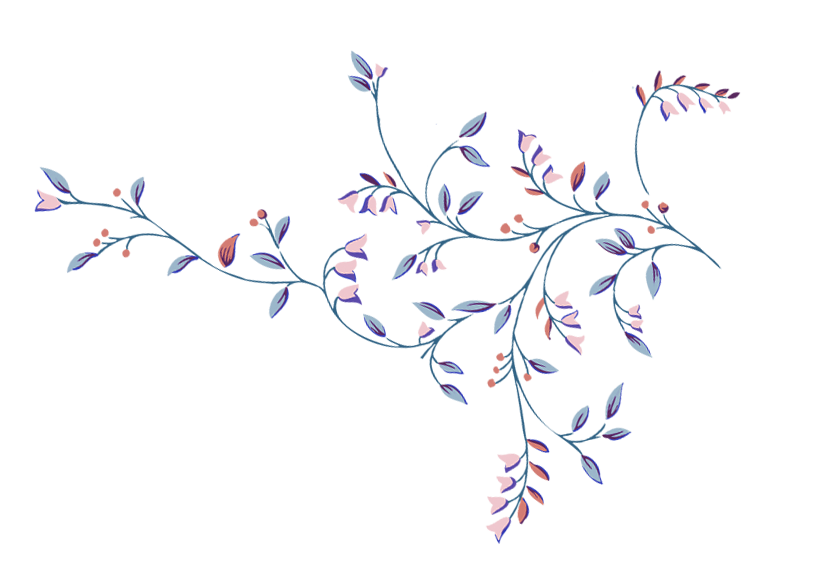 Add title text content
We try to create a new PPT visual enjoyment
We try to create a new PPT visual enjoyment
We try to create a new PPT visual enjoyment
Lorem ipsum dolor sit amet, consectetur adipisicing elit, sed do eiusmod tempor incididunt
Lorem ipsum dolor sit amet, consectetur adipisicing elit, sed do eiusmod tempor incididunt
Lorem ipsum dolor sit amet, consectetur adipisicing elit, sed do eiusmod tempor incididunt
Lorem Ipsum Dolor sit Amet, Consectetur Adipisicing Elit, Sed Do Eiusmod Tempor Incididunt Ut Labore Et Dolore Magna Aliqua.
Add title text content
Click Edit Title
Click here to edit what you want, it is recommended that you display the use of Microsoft Ya Black font, this template all the graphic lines and their corresponding materials can be freely edited, color modification, replaced. For more instructions and works, please read the user manual at the bottom of the template.
Click Edit Title
Click here to edit what you want, it is recommended that you display the use of Microsoft Ya Black font, this template all the graphic lines and their corresponding materials can be freely edited, color modification, replaced. For more instructions and works, please read the user manual at the bottom of the template.
Add title text content
Time Elapse
Well Display
Data Mining
Data Converter
Security
Nullam Eu Tempor Purus. Nunc ALeo Magna, sit Amet Consequat Risus.
Nullam Eu Tempor Purus. Nunc A Leo Magna, sit Amet Consequat Risus.
Nullam EU tempor purus. Nunc A Leo Magna, sit amet consequat risus.
Nullam Eu Tempor Purus. Nunc A Leo Magna, sit Amet Consequat Risus.
Nullam EU tempor purus. Nunc A Leo Magna, sit amet consequat risus.
Special

Nullam EU tempor purus. Nunc A Leo Magna, sit amet consequat risus. Leo Magna, sit amet. Nullam EU tempor purus. Nunc A Leo Magna, sit amet crisus.
Special Condition

Nullam Eu Tempor Purus. Nunc A Leo Magna, sit Amet Consequat Risus. Leo Magna, sit Amet. Nullam Eu Tempor Purus. Nunc A Leo Magna, sit Amet Crisus.
Add title text content
Title keyword
Title keyword
Title keyword
Click to enter the content of the brief text, concise description of the sub-item contentCOOLLAProfessional design......
Click to enter the content of the brief text, concise description of the sub-item contentCOOLLAProfessional design......
Click to enter the content of the brief text, concise description of the sub-item contentCOOLLAProfessional design......
Title keyword
Title keyword
Click to enter the content of the brief text, concise description of the sub-item contentCOOLLAProfessional design......
Click to enter the content of the brief text, concise description of the sub-item contentCOOLLAProfessional design......
Add title text content
Investment generally results in acquiring an asset, also called an investment. If the asset is available in a price worth investing, it was normally expected either to generate income, or to appreciate In value, so s it can sold at a higher price invest Investment generally results in acquiring an asset, also called A
57%
CATEGORY 1
CATEGORY 2
Investment generally results in acquiring an asset
Investment generally results in acquiring an asset
CATEGORY 3
CATEGORY 4
Investment generally results in acquiring an asset
Investment generally results in acquiring an asset
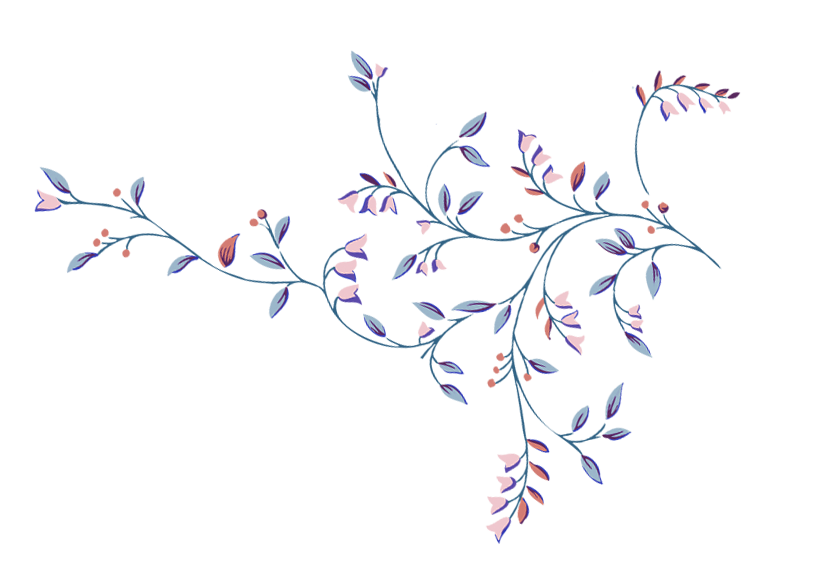 02
Click to add your title
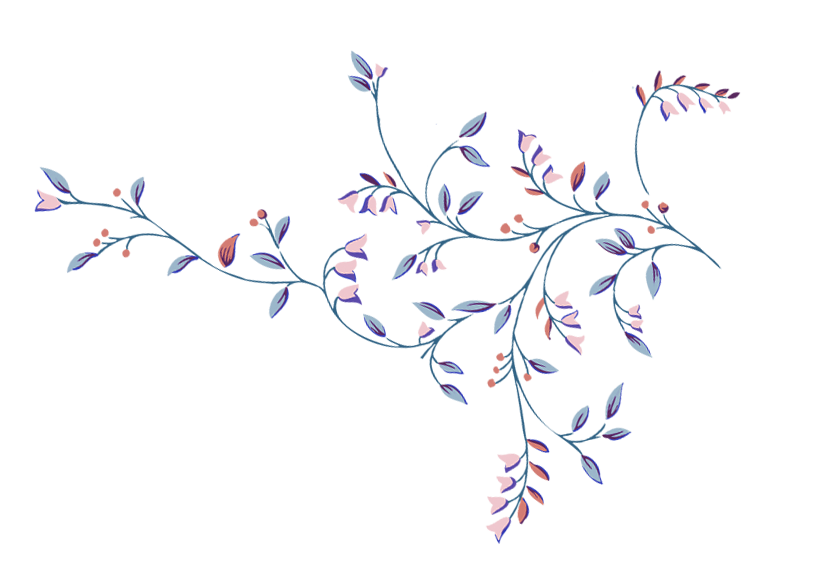 Add title text content
01
02
03
Title
Title
Title
Click Add text description
Click Add text description
Click Add text description
Click Add text description
Click Add text description
Click Add text description
Click Add text description
Click Add text description
Click Add text description
Click Add text description
Click Add text description
Click Add text description
Add title text content
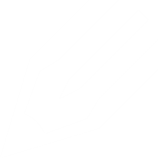 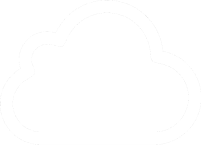 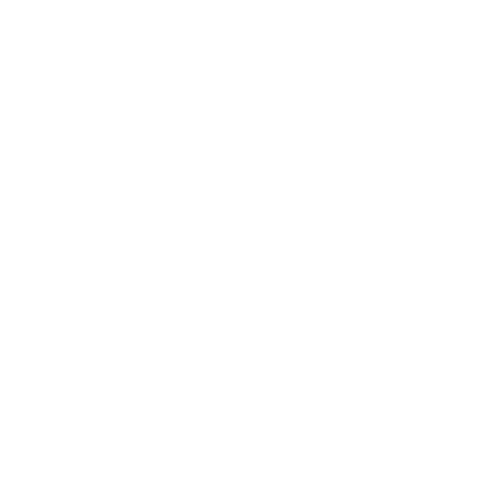 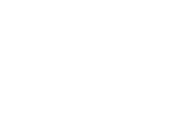 04
03
02
01
YOUR TITLE
  Click here to add 
  Re to the Center 
  Of the narrative
  Thought
YOUR TITLE
  Click here to add 
  Re to the Center 
  Of the narrative
  Thought
YOUR TITLE
  Click here to add 
  Re to the Center 
  Of the narrative
  Thought
YOUR TITLE
  Click here to add 
  Re to the Center 
  Of the narrative
  Thought
Add title text content
S
W
Advantage
Disadvantage
Please enter your text here
Please enter your text here
Please enter your text here
Please enter your text here
O
T
Opportunity
Threat
Please enter your text here
Please enter your text here
Please enter your text here
Please enter your text here
Add title text content
Entrepreneurial activities differ substantially depending on the type of, and creativity involved. Entrepreneurship ranges in scale
70
90
50
30
SOMETHING
AWESOME
DEPARTMENT
YOUR TITLE
Add title text content
Please replace the text content
Please replace the text content
Please Replace text, click Add relevant headline, modify the text content, also can copy your content to this directly.
Please Replace text, click Add relevant headline, modify the text content, also can copy your content to this directly.
Please replace the text content
Please replace the text content
Please Replace text, click Add relevant headline, modify the text content, also can copy your content to this directly.
Please Replace text, click Add relevant headline, modify the text content, also can copy your content to this directly.
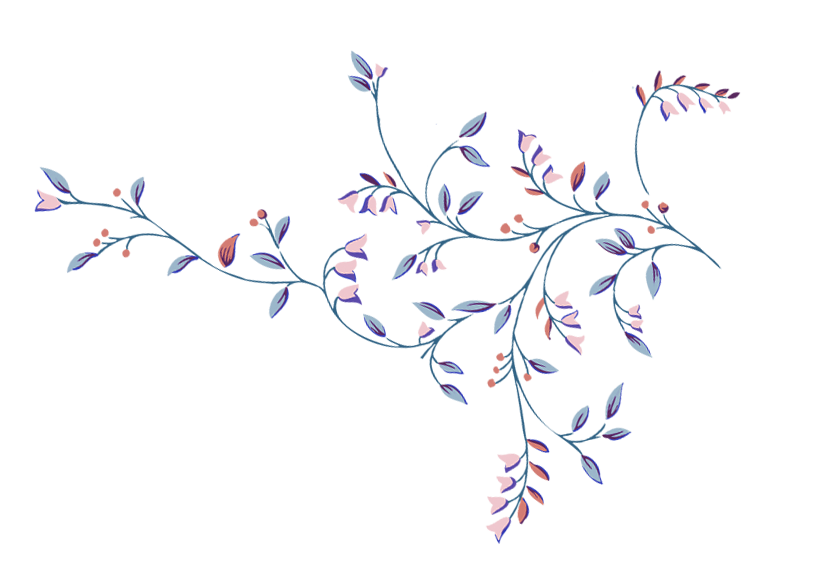 03
Click to add your title
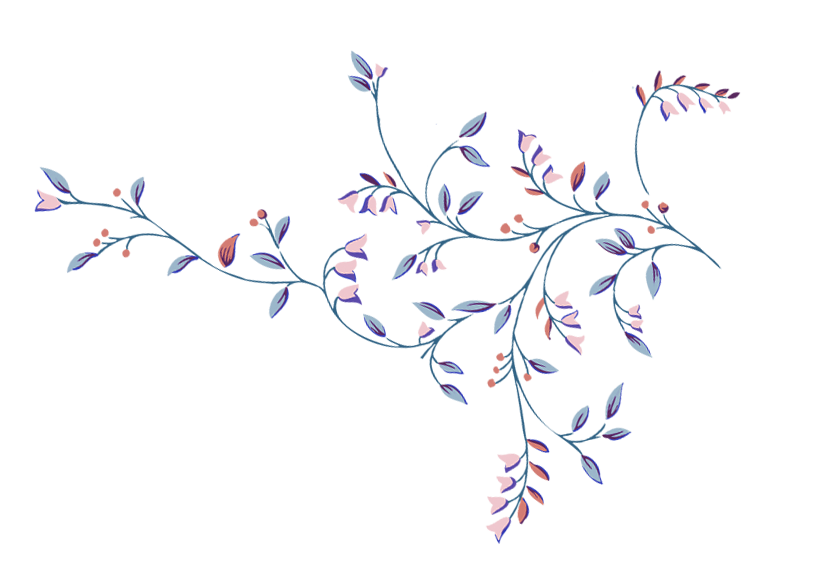 Add title text content
Add your title
MORE THEN TEMPLATE
Click here to add I to the center
Of the narrative thought
Add your title
Add your title
MORE THEN TEMPLATE
Click here to add I to the center
Of the narrative thought
MORE THEN TEMPLATE
Click here to add I to the center
Of the narrative thought
Add title text content
Click here to add paragraph text click here to add paragraph text click here to add paragraph text
Click here to add paragraph text click here to add paragraph text click here to add paragraph text
Title
Title
Title
Title
Click here to add paragraph text click here to add paragraph text click here to add paragraph text
Click here to add paragraph text click here to add paragraph text click here to add paragraph text
Add title text content
Click Add Title
Click Add Title
Click Add Title
Please replace the text content, click to add the relevant title text, modify the text content, you can also copy your content directly here.
Please replace the text content, click to add the relevant title text, modify the text content, you can also copy your content directly here.
Please replace the text content, click to add the relevant title text, modify the text content, you can also copy your content directly here.
Please replace the text content, click to add the relevant title text, modify the text content, you can also copy your content directly here.
Add title text content
Title
Input content
Title
Input content
Title
Input content
Title text content
Your content hits here, or by copying your text, select paste in this box and choose to keep only text.Your content hits here, or by copying your text, select paste in this box and choose to keep only text.
Add title text content
Click here to add a title
Click here to add a title
Please paste or enter your text content here
Please paste or enter your text content here
Please paste or enter your text content here
Please paste or enter your text content here
Click here to add a title
Click here to add a title
Please paste or enter your text content here
Please paste or enter your text content here
Please paste or enter your text content here
Please paste or enter your text content here
Click here to add a title
Click here to add a title
Please paste or enter your text content here
Please paste or enter your text content here
Please paste or enter your text content here
Please paste or enter your text content here
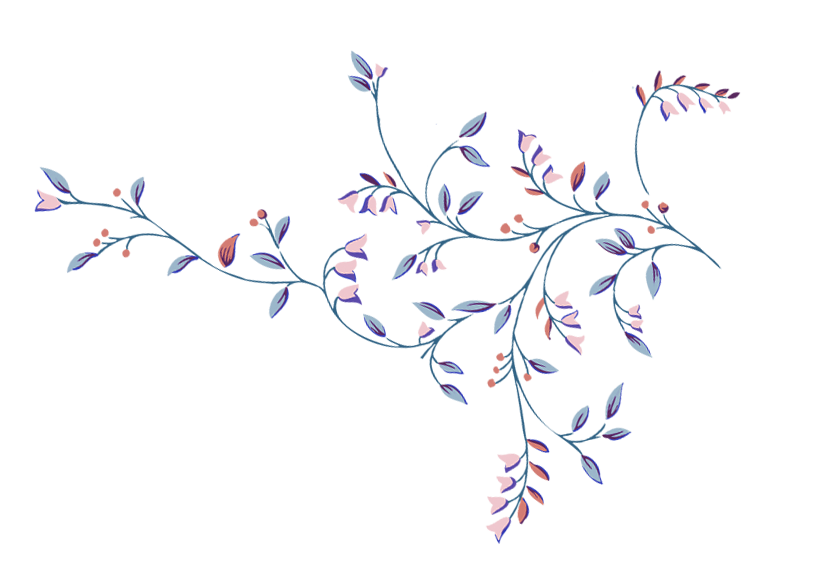 04
Click to add your title
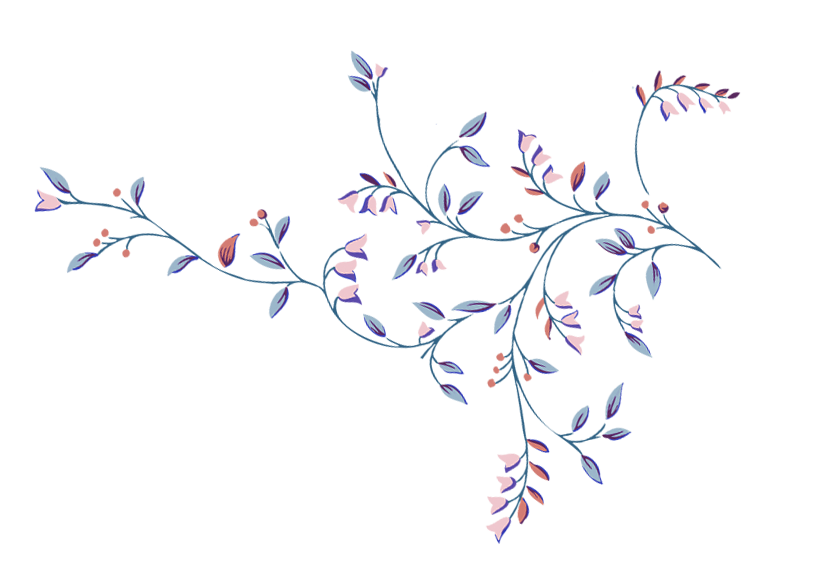 Add title text content
Your content hits here, or by copying your text, select paste in this box and choose to keep only text.
Your content hits here, or by copying your text, select paste in this box and choose to keep only text.
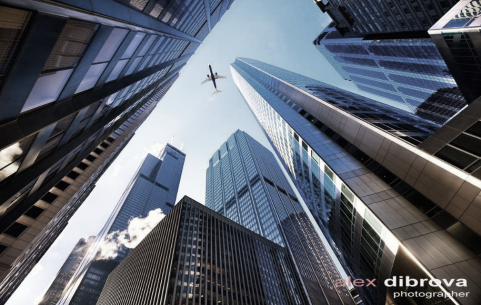 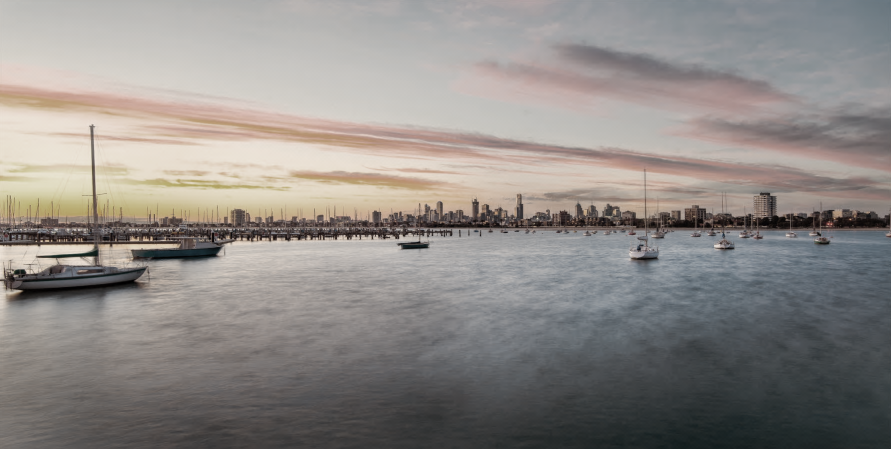 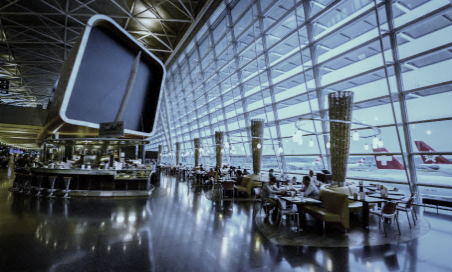 Opponent List
Analysis overview
ADD Content
ADD Content
Opponent
Opponent
Opponent
Add title text content
DESIGN
2014/08/08
Lid Est Laborum Dolo Rumes Fugats Untras. Etharums Ser Quidem Rerum Facilis Dolores Nemis Omnis Fugats Vitaes Nemo Minima Rerums Unsers Sadips Amets.. 
Sed Ut Perspiciatis Unde Omnis Iste Natus Error sit Voluptatem Accusantium Doloremque Laudantium, Totam Rem Aperiam, Eaque Ipsa Quae Ab Illo Inventore Veritatis ET quasi Architecto Beatae Vitae dicta Sunt Explicabo. Nemo Enim Ipsam Voluptatem Quia Voluptas Sit Aspernatur Aut Odit Aut Fugit Sed Quia Consequuntur Magni Dolores Eos Qui Ratione Voluptatem Sequi Nesciunt.. Neque Porro Quisquam Est, Qui Dolorem Ipsum Quia Dolor sit Amet, Consectetur, Adipisci Velit, Sed Quia No Numquam Eius Modi Tempora Incidunt Ut Labore Dolore Magnm Aliquam Quaerat Voluptatem.

DEVELOP
2014/08/08
Lorem Ipsum Dolor sit Amet, Consectetur Adipiscing Elit. NamViverra Euismod Odio, Gravida Pellentesque Urna Varius Vitae. Sed Dui Lorem.
BRANDING
2014/08/08
Lid est laborum dolo rumes fugats Untras. Etharums ser quidem rerum facilis Dolores Nemis omnis fugats Vitaes nemo minima rerums unsers sadips amets.
Sed ut perspiciatis unde omnis iste natus error sit voluptatem accusantium doloremque laudantium, Totam rem Aperiam, Eaque IPSA quae ab illo inventore veritatis et quasi architect.
SOLUTIONS
2014/08/08
Lid est laborum dolo rumes fugats Untras. Etharums ser quidem rerum facilis Dolores Nemis omnis fugats Vitaes nemo minima rerums unsers sadips amets.
Sed ut perspiciatis unde omnis iste natus error sit voluptatem accusantium doloremque laudantium, Totam rem Aperiam, Eaque IPSA quae ab illo inventore veritatis et quasi architecto beatae vitae dicta, sunt explicabo.
Image

Solution 1
Lorem ipsum dolor sit amet, consectetur adipiscing elit.

Solution 2
Lorem ipsum dolor sit amet, consectetur adipiscing elit.

Solution 3
Lorem ipsum dolor sit amet, consectetur adipiscing elit.
Add title text content
Join the title
Join the title
Join the title
Join the title
Add your text here, the picture can also, remember to fill oh. Add your text here, the picture can also, remember to fill oh.
Add your text here, the picture can also, remember to fill oh. Add your text here, the picture can also, remember to fill oh.
Add your text here, the picture can also, remember to fill oh. Add your text here, the picture can also, remember to fill oh.
Add your text here, the picture can also, remember to fill oh. Add your text here, the picture can also, remember to fill oh.
Add title text content
70%
80%
90%
Add a description
Add a description
Add a description
Add the title
Click to enter the specific text of this column, concise description of the sub-item, this is the concept diagram, please modify according to your specific content at your discretion
Add the title
Click to enter the specific text of this column, concise description of the sub-item, this is the concept diagram, please modify according to your specific content at your discretion
Add the title
Click to enter the specific text of this column, concise description of the sub-item, this is the concept diagram, please modify according to your specific content at your discretion
Add title text content
MORE THAN TEMPLATE
Click here to add your to the Center of the  
Narrative thought Click here for add you 
The Center of the narrative thought
MORE THAN TEMPLATE
Click here to add your to the Center of the  
Narrative thought Click here for add you 
The Center of the narrative thought
01
03
04
02
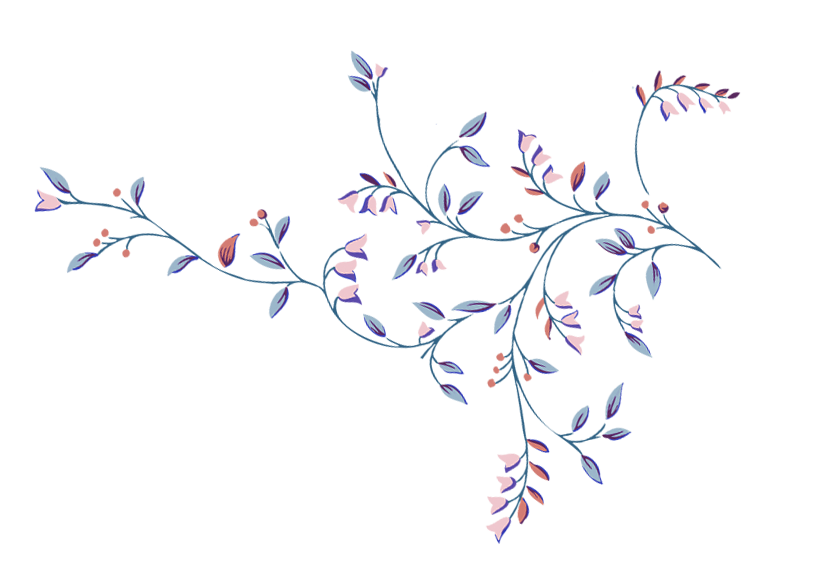 Reporting Person:FREEPPT7.COM
2019
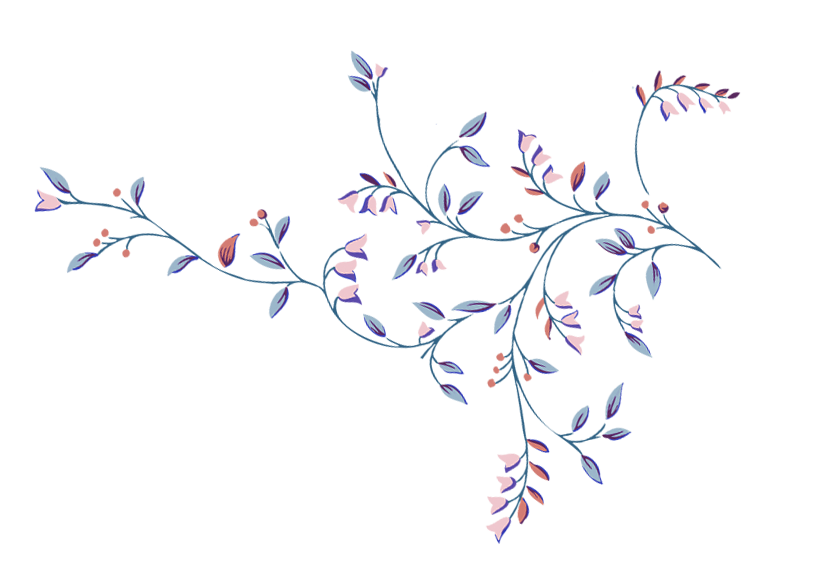 Thank  you  Guidance!
Speaker:
Time: 2019.09.09